TRƯỜNG TIỂU HỌC ÁI MỘ A
Bài giảng điện tử Tự nhiên và Xã hội lớp 2
Tên bài: Nghề nghiệp (tiết 2)
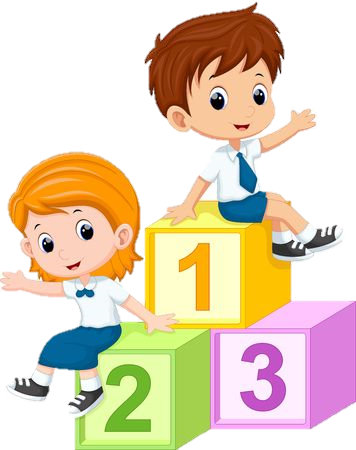 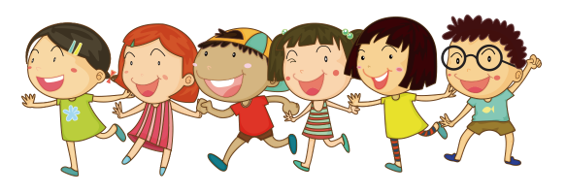 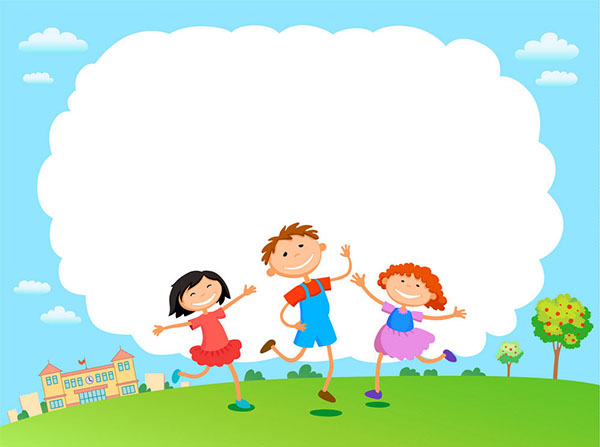 CHÀO MỪNG CÁC CON 
ĐẾN VỚI TIẾT TỰ NHIÊN VÀ XÃ HỘI LỚP 2
Yêu cầu cần đạt:
- Nêu được ý nghĩa của những công việc tình nguyện.
- Thu thập được một số thông tin về những công việc, nghề có thu nhập, những công việc tình nguyện.
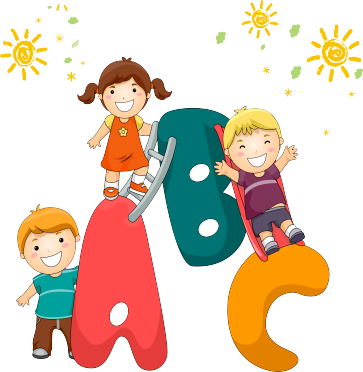 *Phát triển năng lực và phẩm chất:
- Biết quan sát, trình bày ý kiến của mình về công việc của các thành viên trong gia đình.
- Sử dụng các kiến thức đã học ứng dụng vào thực tế, tìm tòi, phát hiện giải quyết các nhiệm vụ trong cuộc sống.
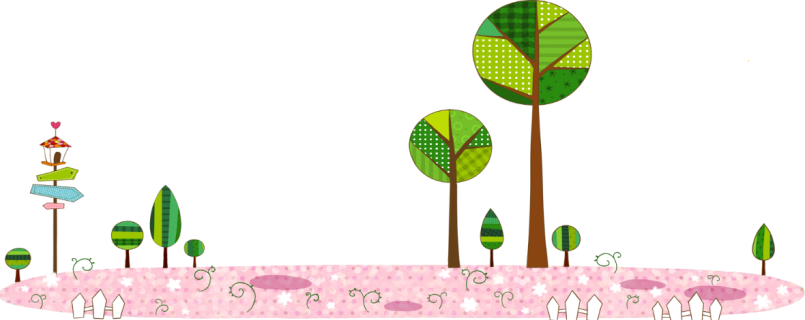 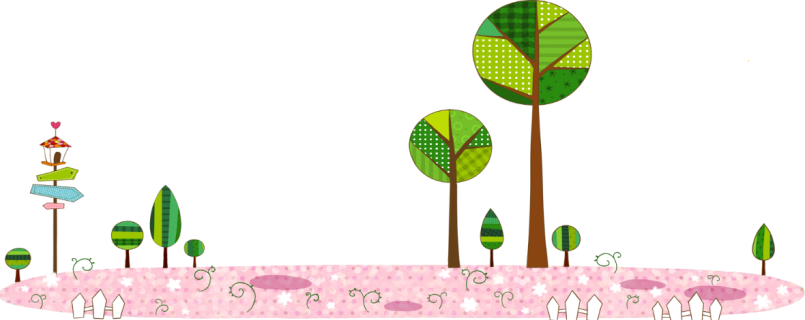 Khởi động
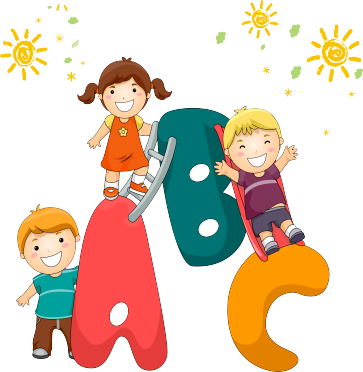 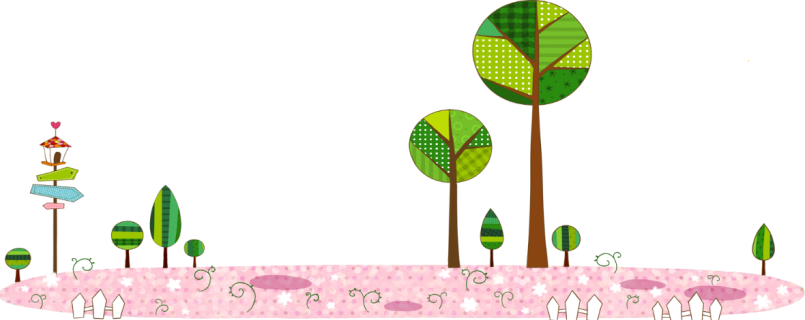 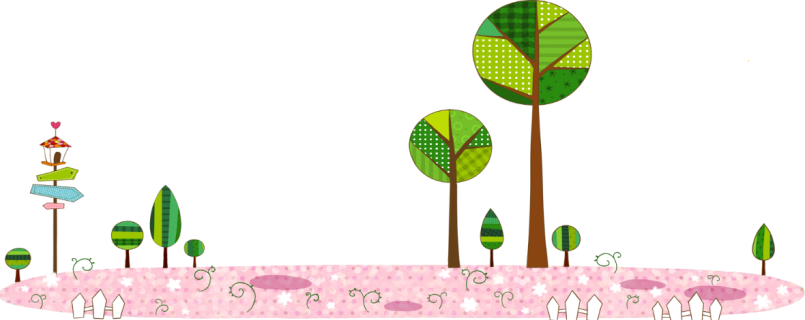 Những hình ảnh làm từ thiện và tình nguyện.
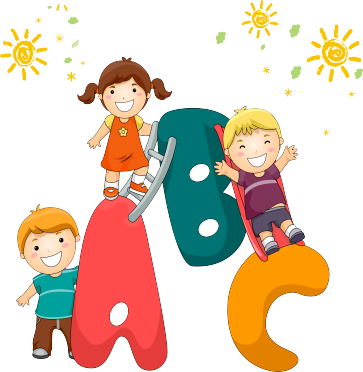 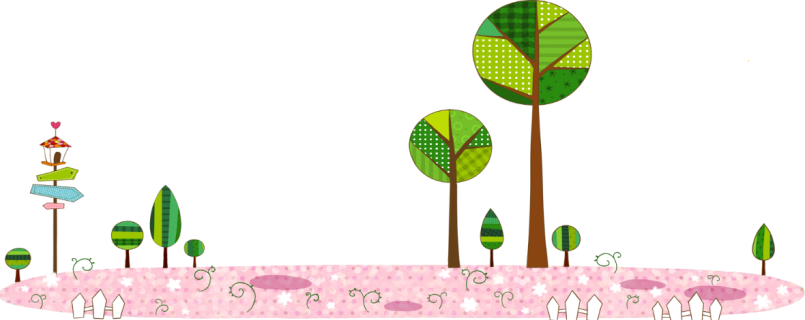 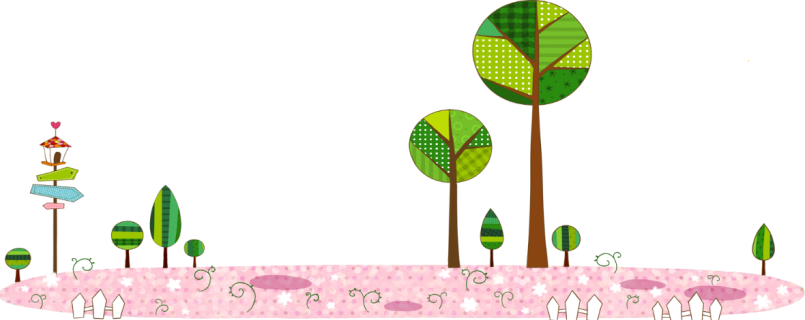 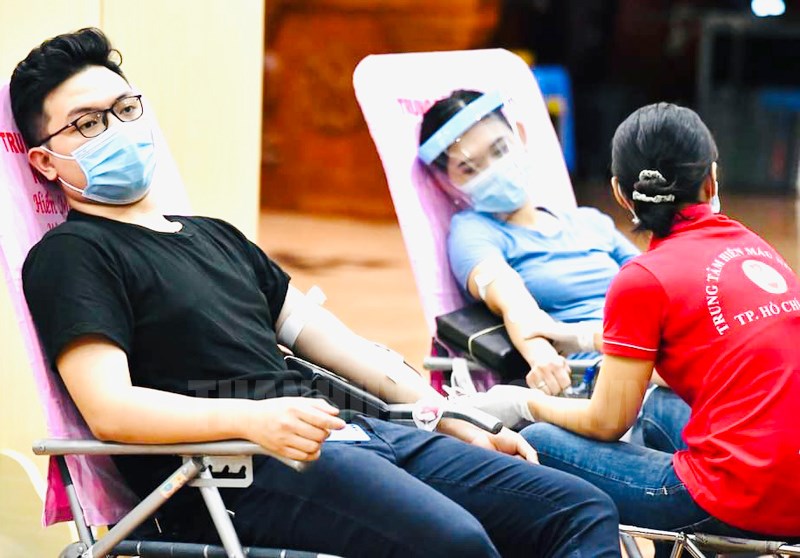 Hiến máu nhân đạo
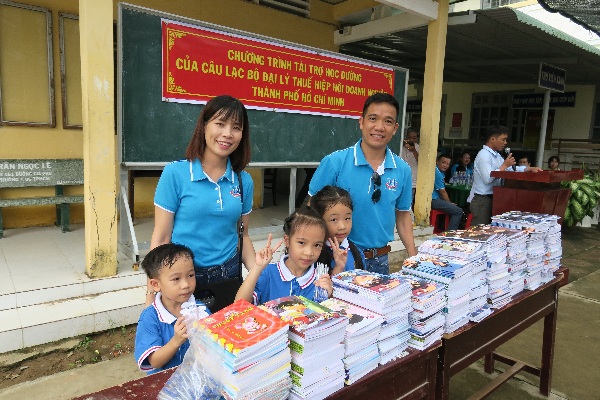 Tặng sách vở cho học sinh nghèo
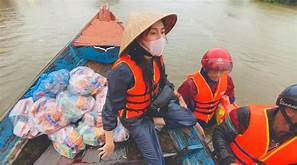 Cứu trợ đồng bào gặp thiên tai, lũ lụt.
Hình thành kiến thức
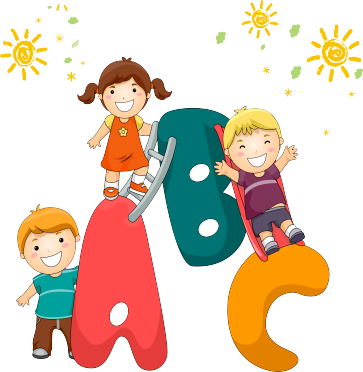 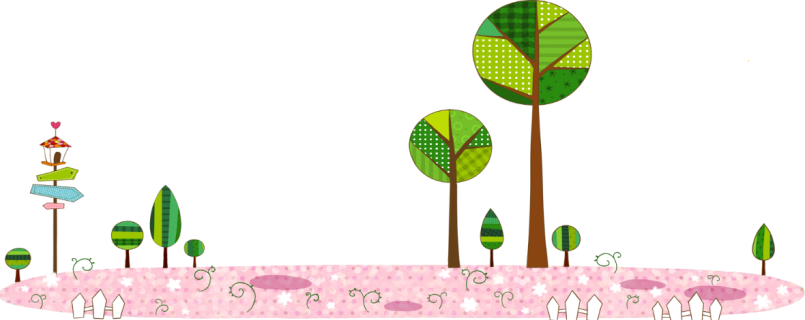 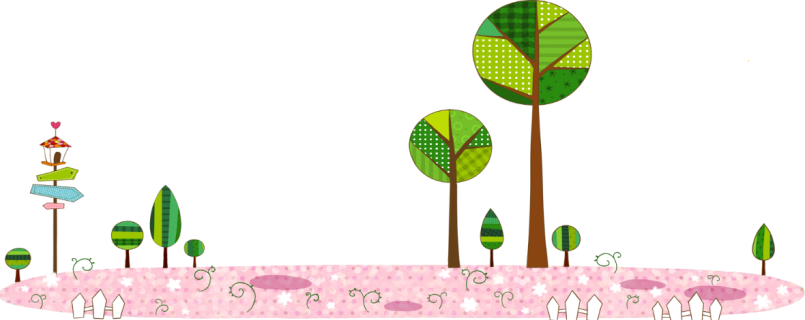 2. Một số công việc tình nguyện
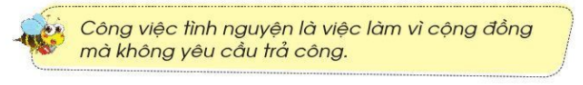 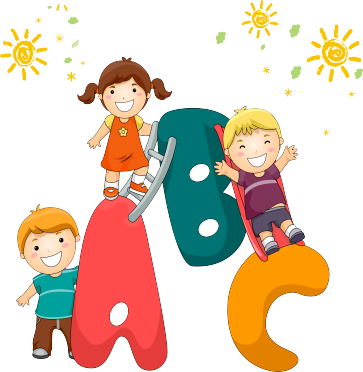 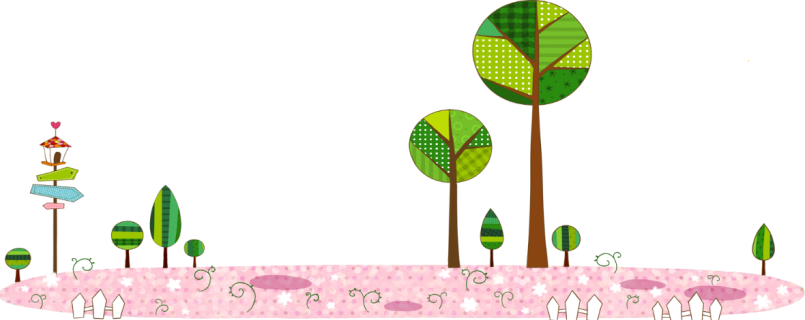 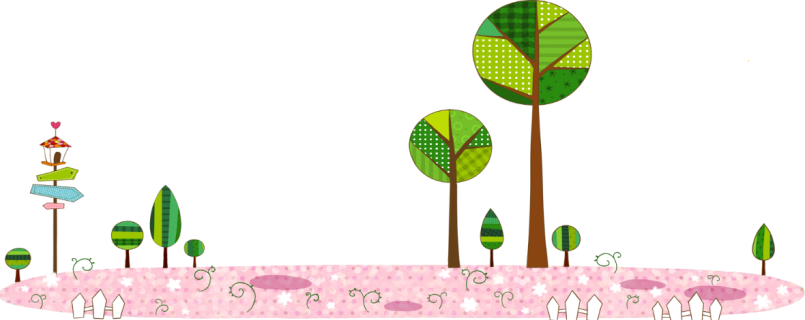 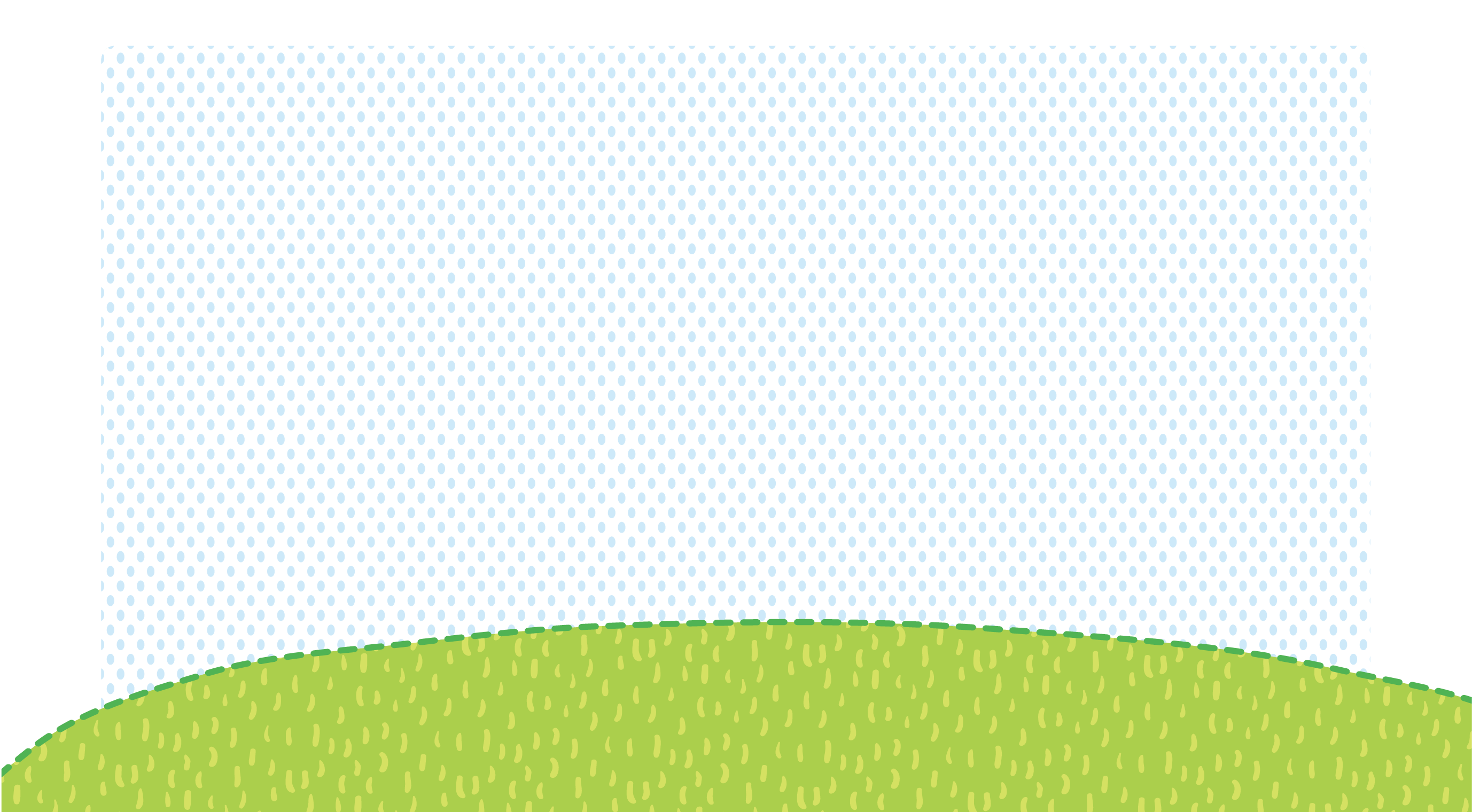 Thảo luận
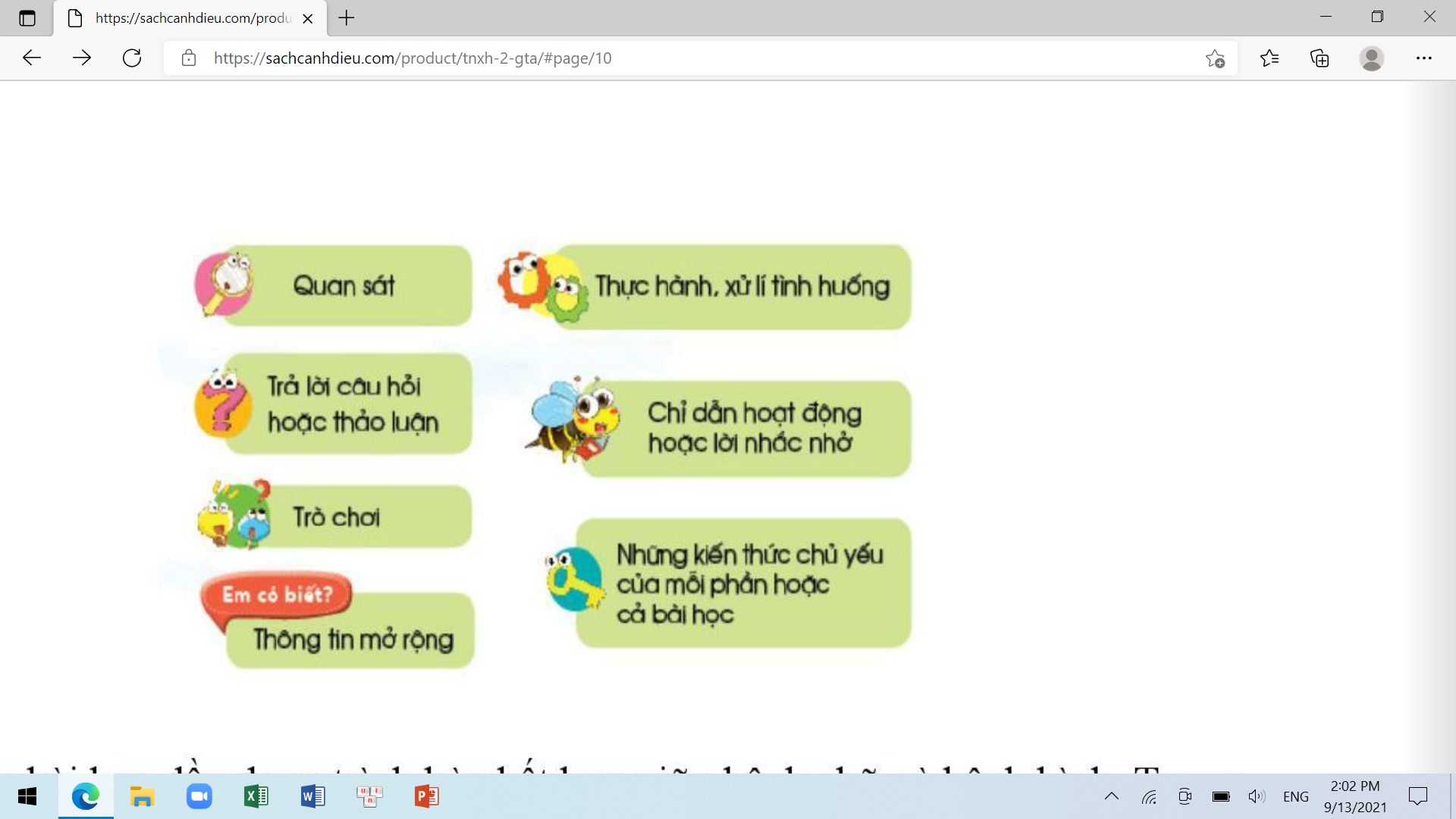 1. Hãy nói về công việc tình nguyện trong các hình dưới đây.
2. Nêu ý nghĩa của những công việc đó .
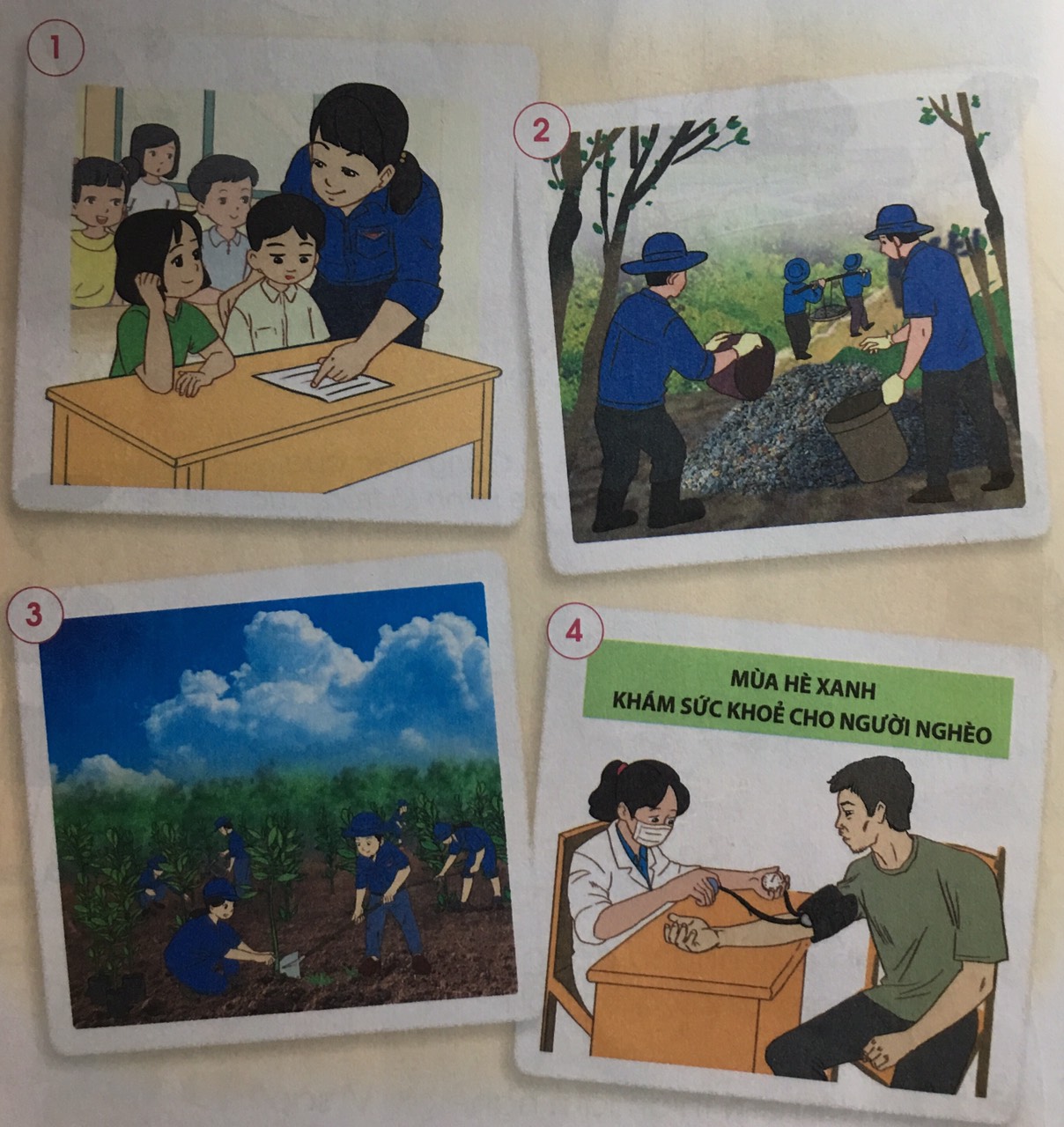 1
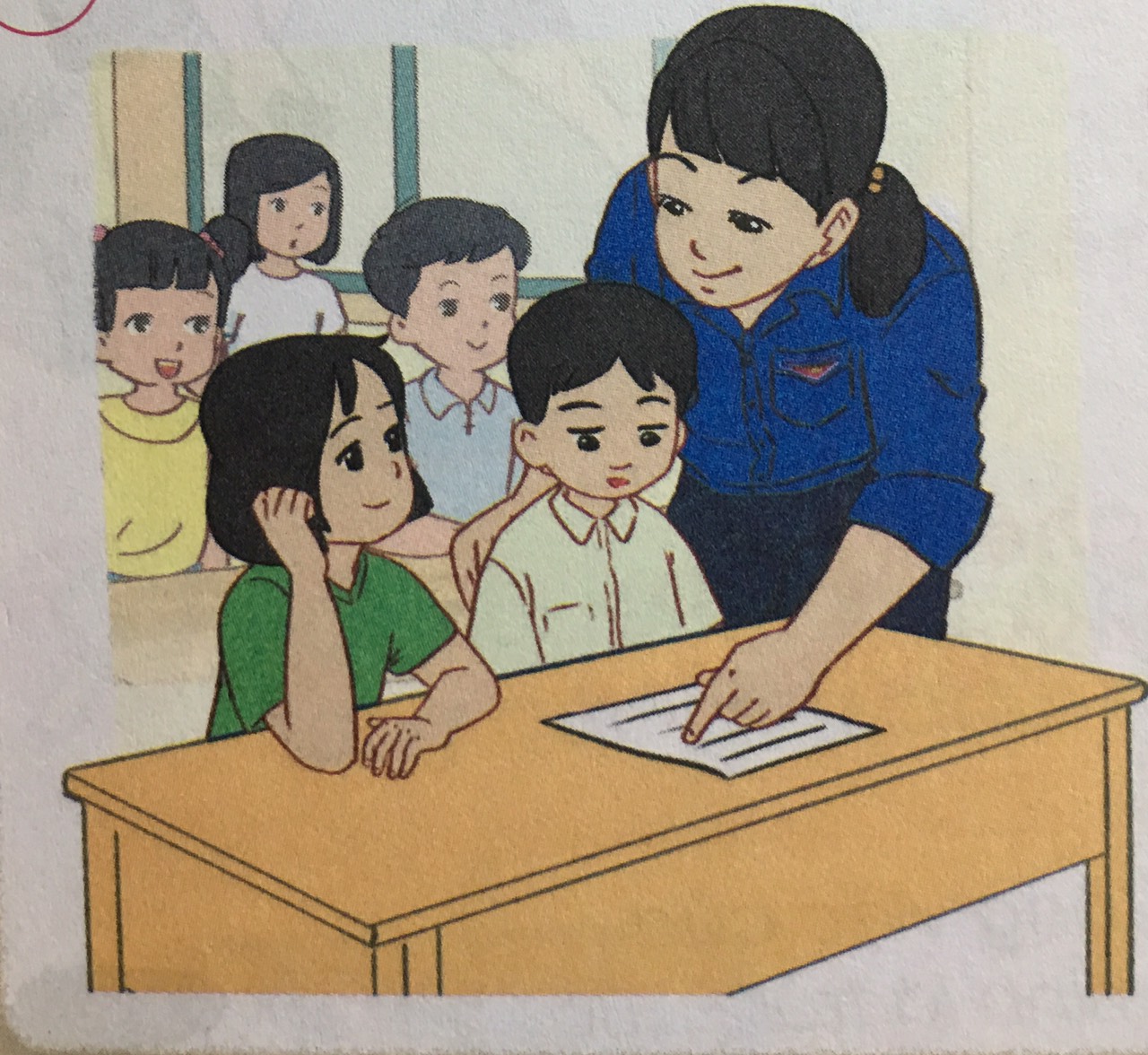 Sinh viên tình nguyện dạy học cho các em 
có hoàn cảnh khó khăn.
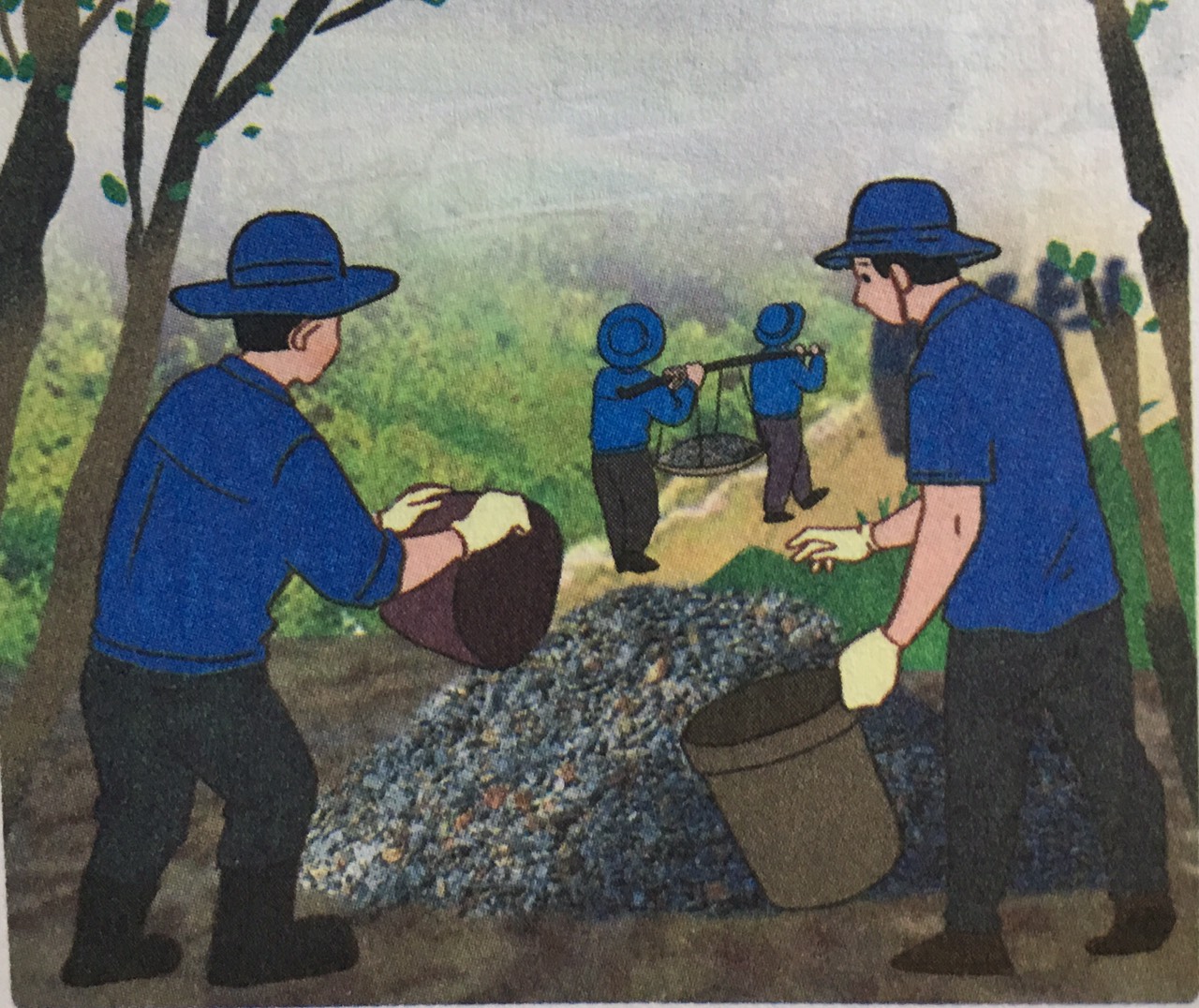 2
Thanh niên tình nguyện dọn dẹp, vệ sinh cho môi trường trong sạch.
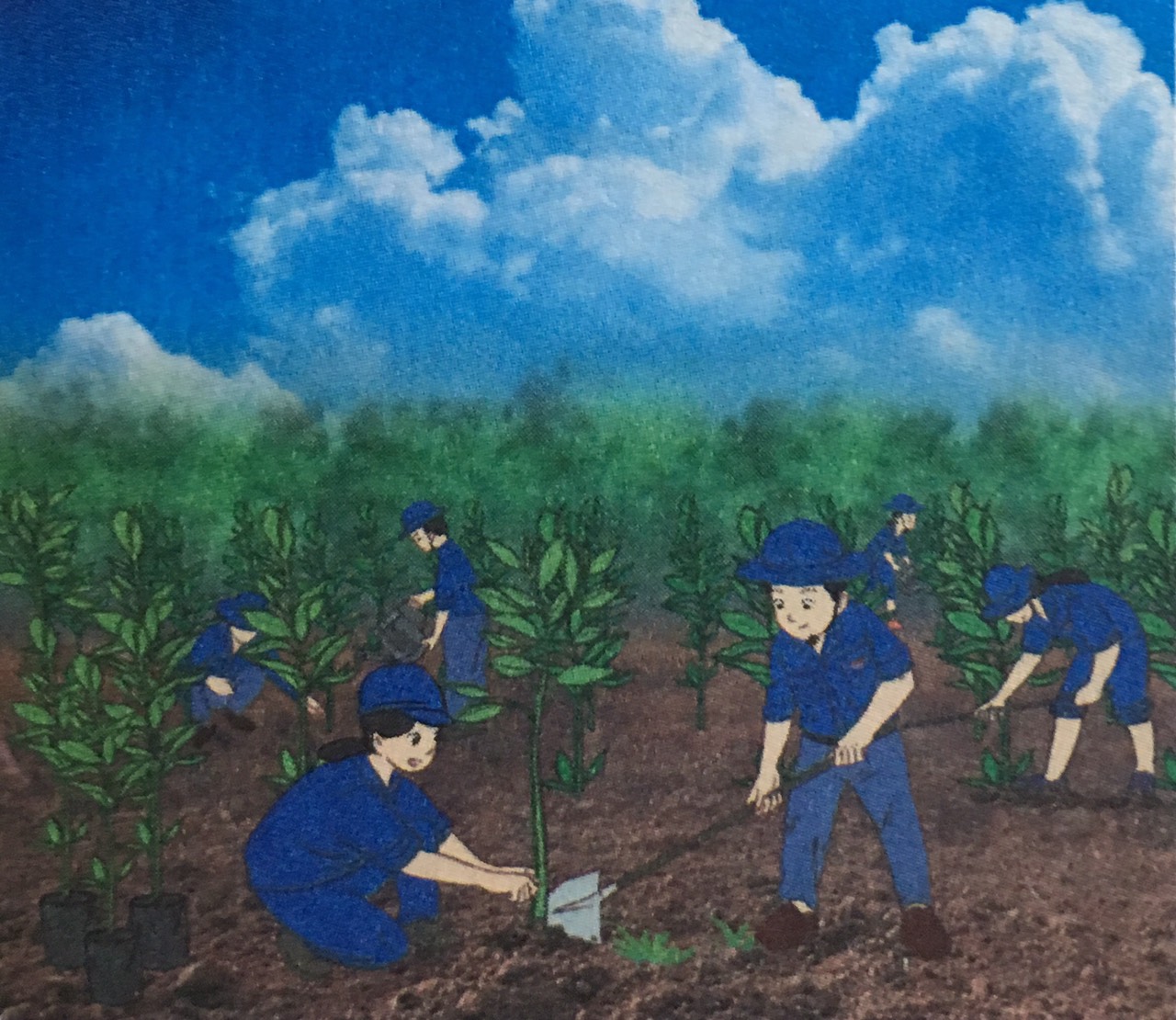 3
Thanh niên tình nguyện trồng cây gây rừng.
4
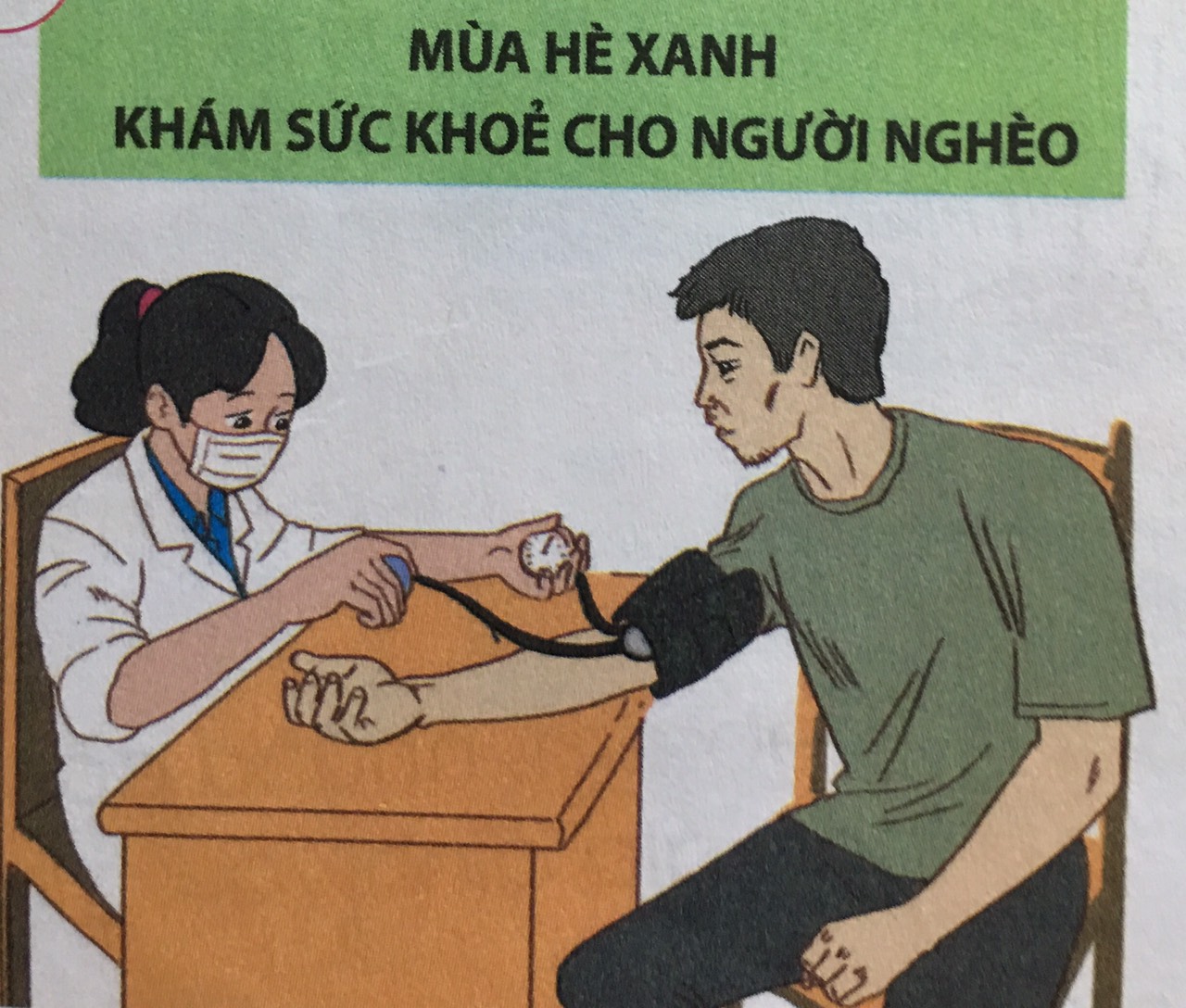 Bác sĩ tình nguyện khám bệnh cho người nghèo.
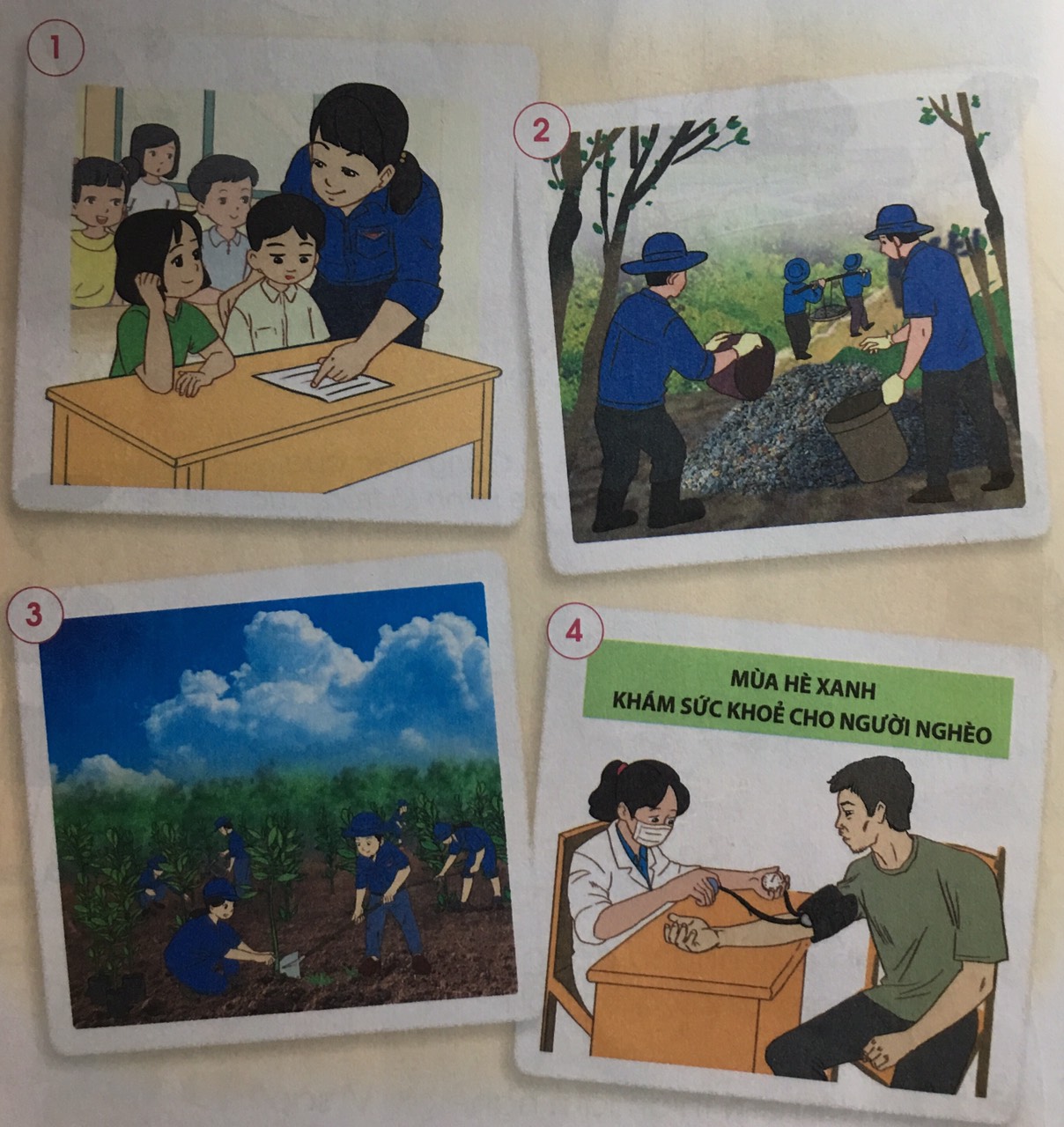 Thanh niên tình nguyện dọn dẹp vệ sinh, 
cho môi trường trong sạch.
Sinh viên tình nguyện dạy học cho 
các em có hoàn cảnh khó khăn.
Thanh niên tình nguyện trồng cây gây rừng.
Bác sĩ tình nguyện khám bệnh cho người nghèo.
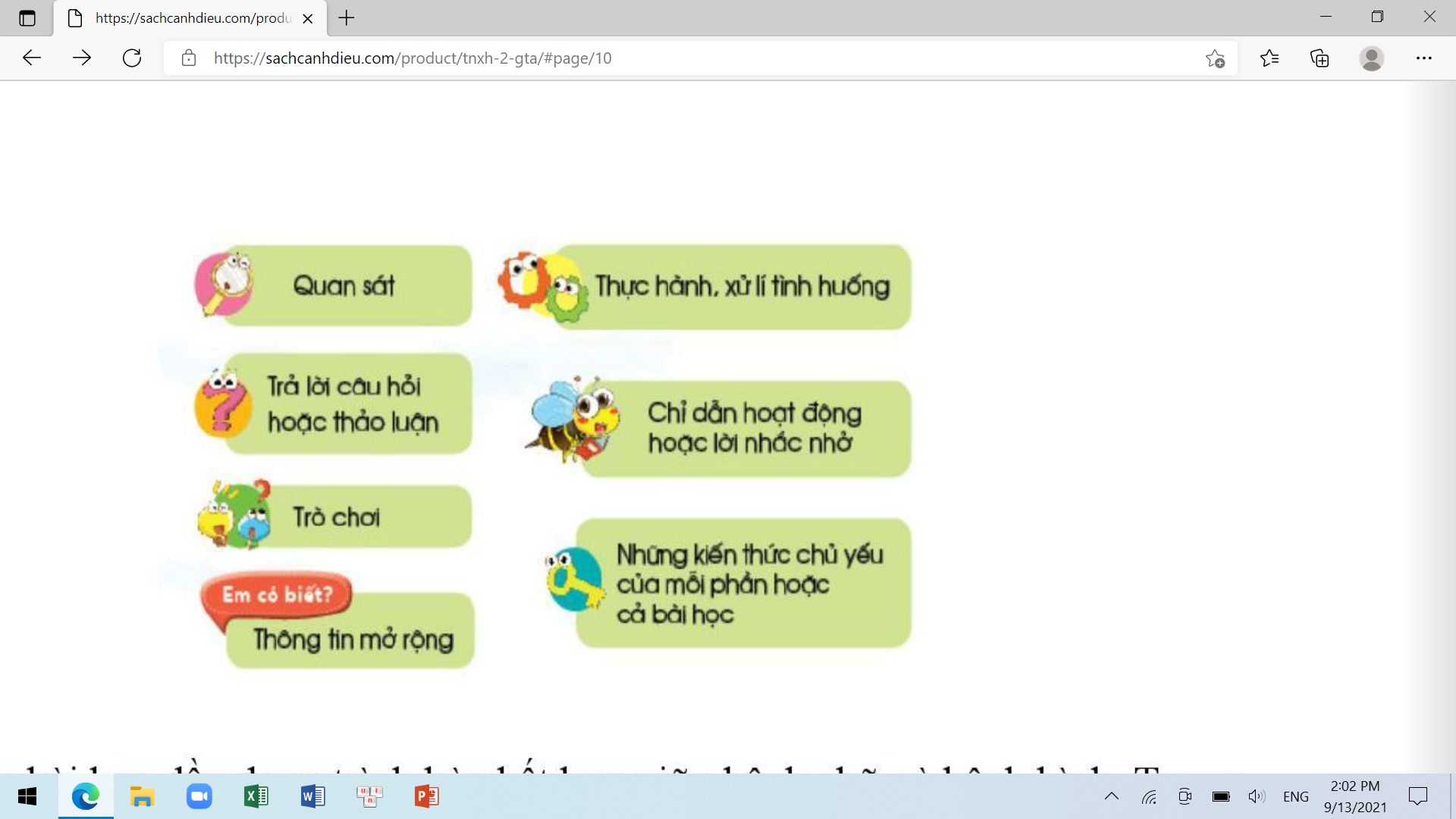 Em hãy kể một số công việc 
tình nguyện khác mà em biết.
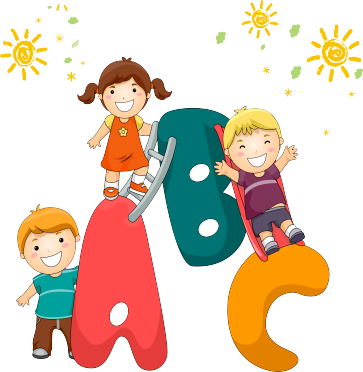 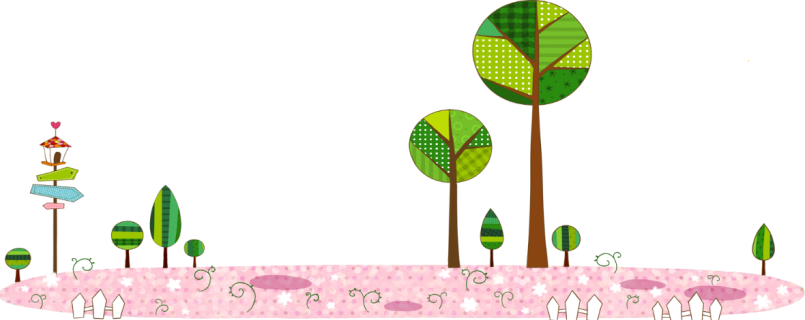 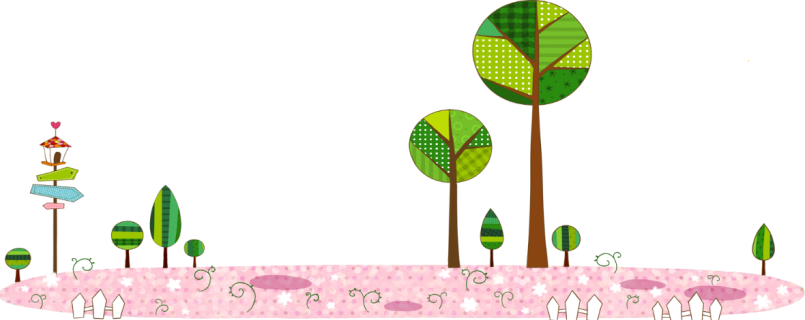 Vì sao mọi người nên làm từ thiện và các công việc tình nguyện?
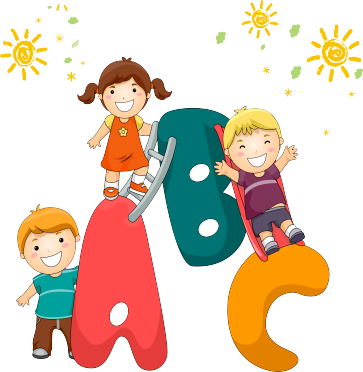 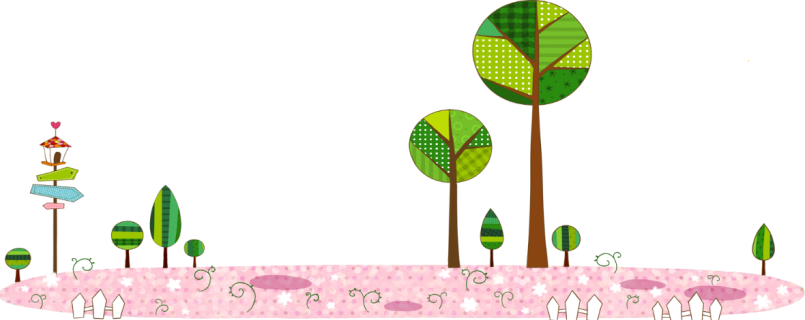 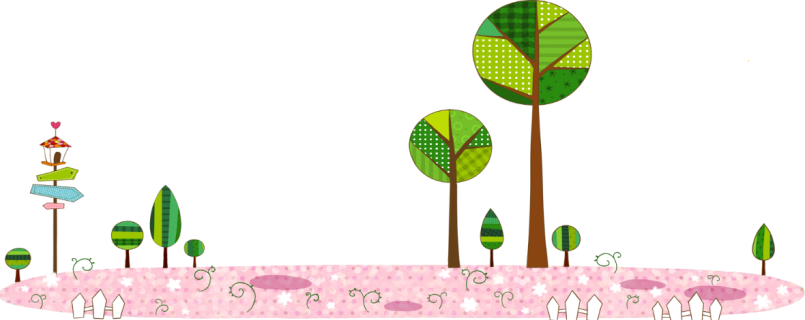 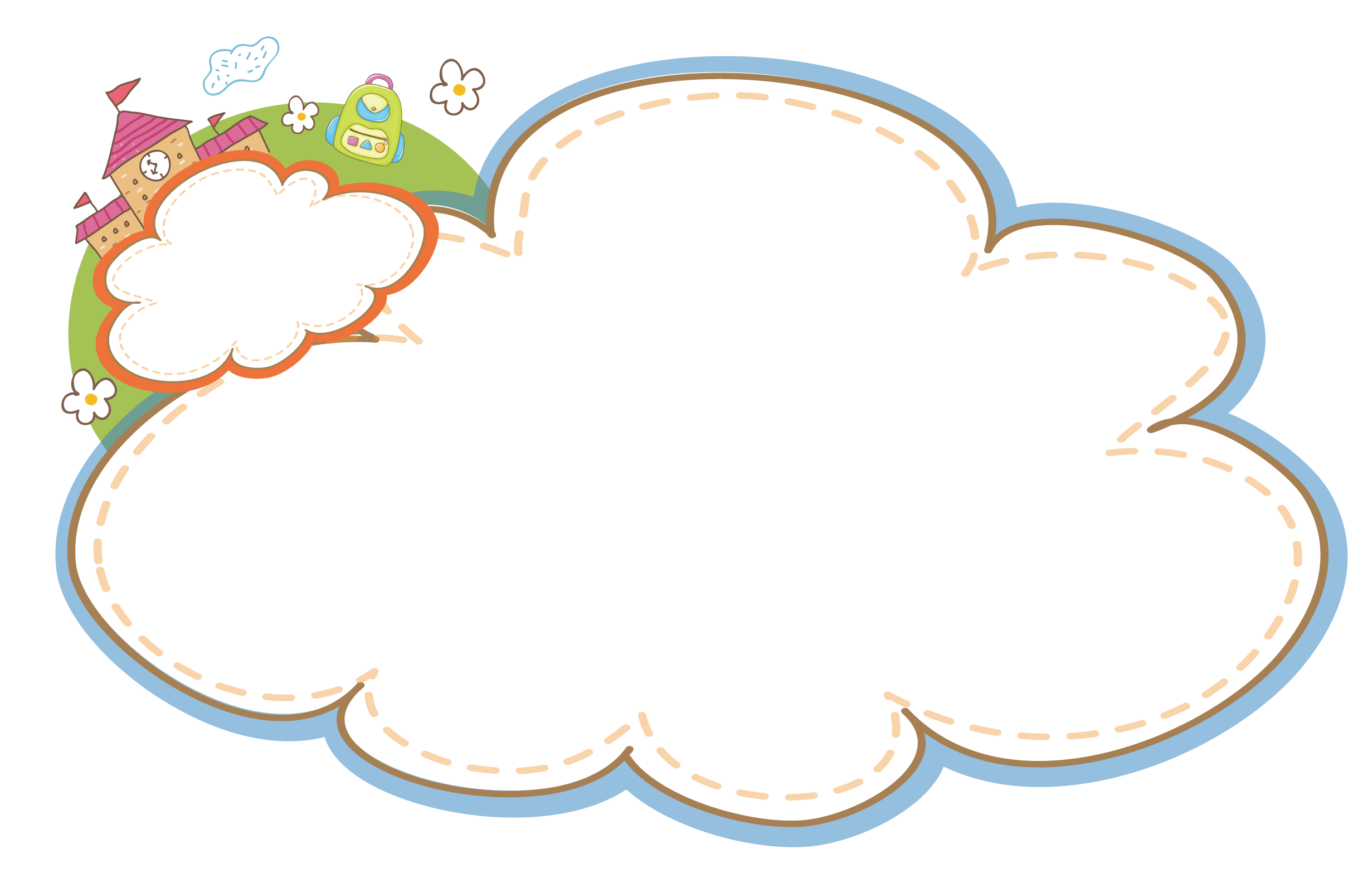 Các công việc từ thiện, tình nguyện là việc làm có ý nghĩa với cộng đồng và xã hội mà không yêu cầu trả công nên đáng được 
trân trọng.
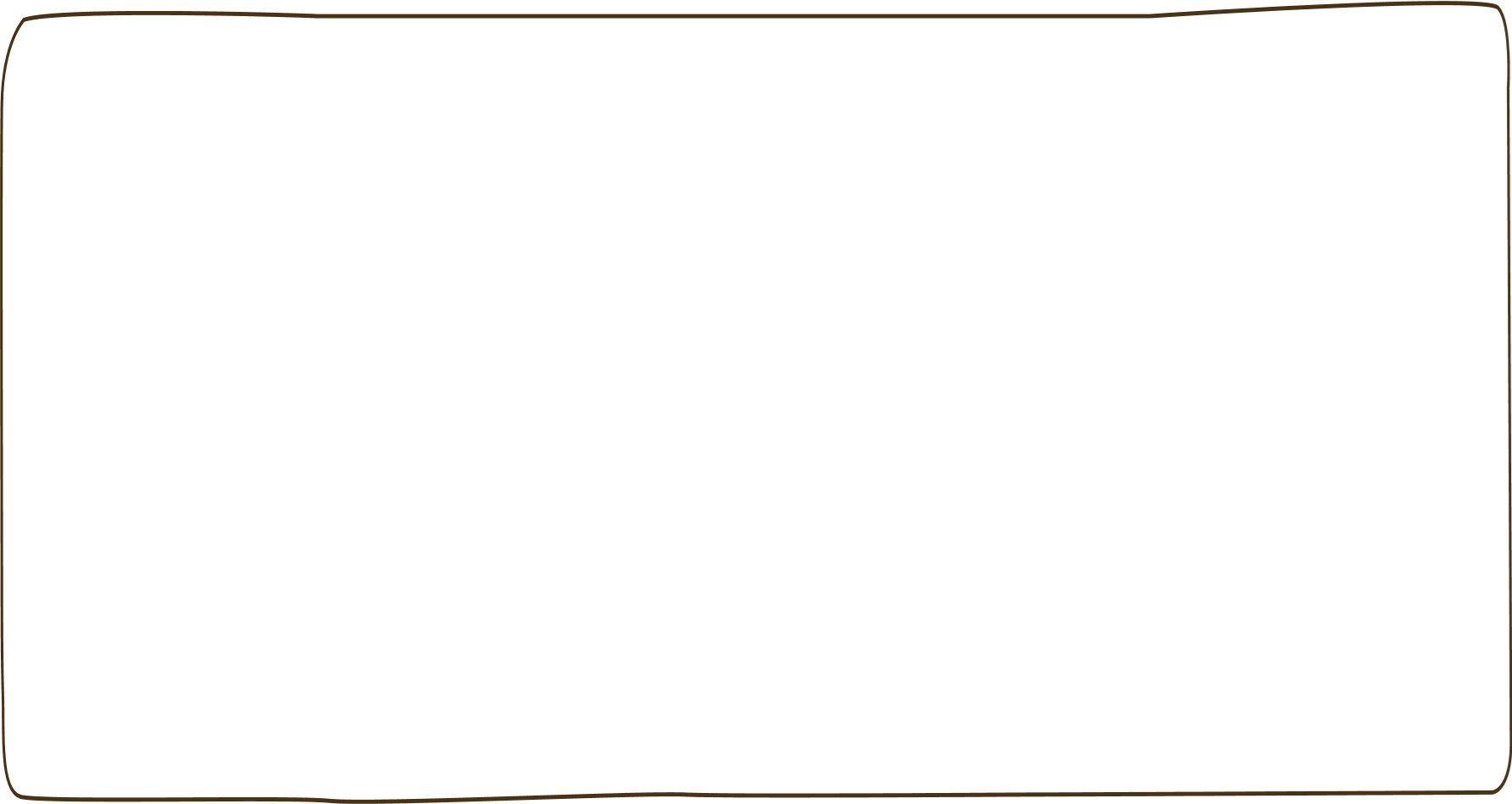 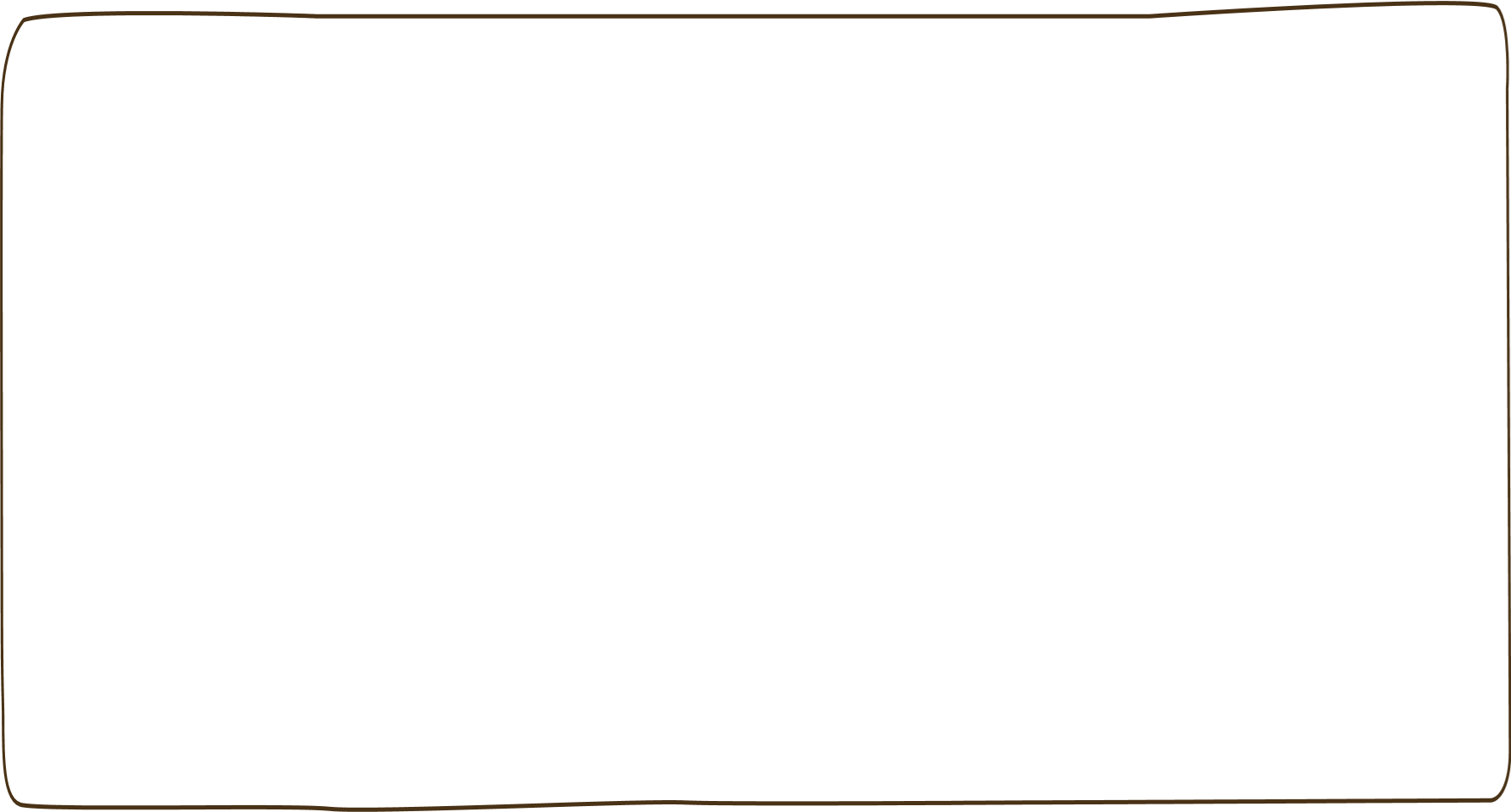 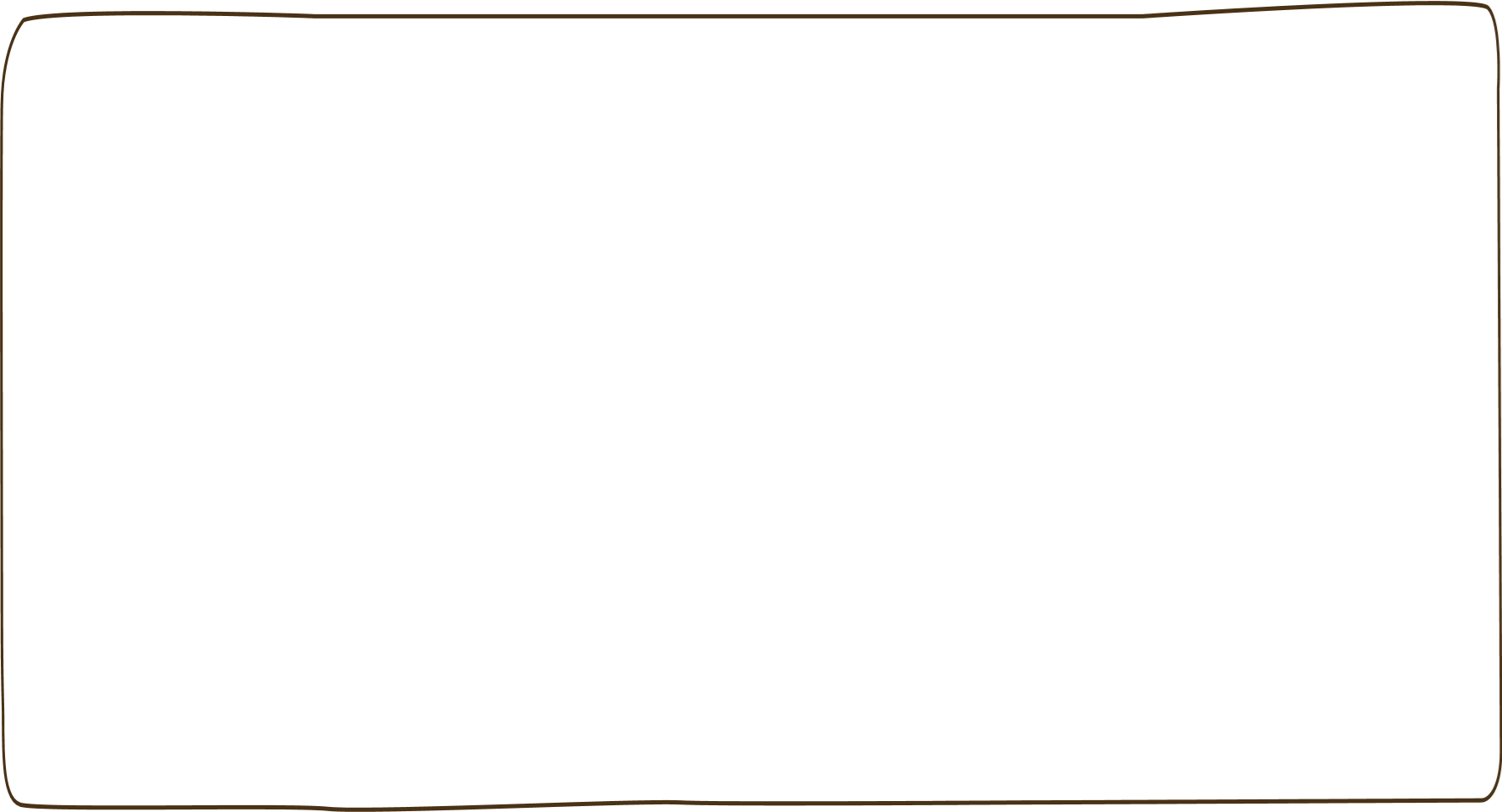 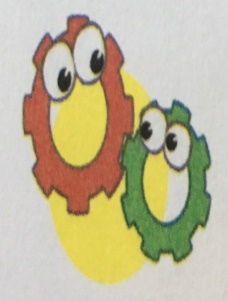 1.Thu thập thông tin về công việc, nghề nghiệp có thu nhập
 và công việc tình nguyện theo gợi ý dưới đây.
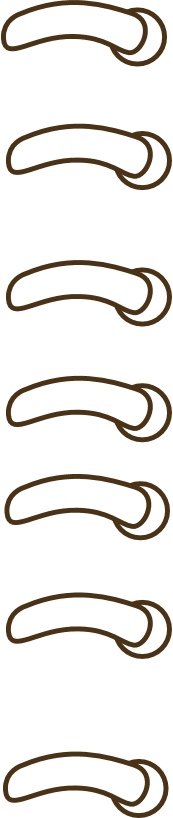 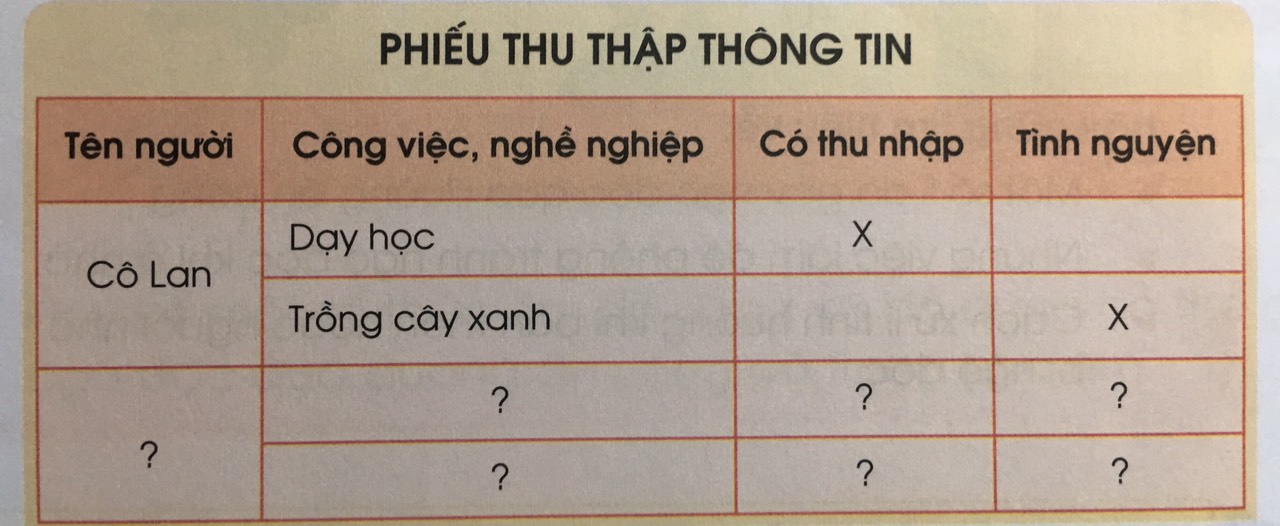 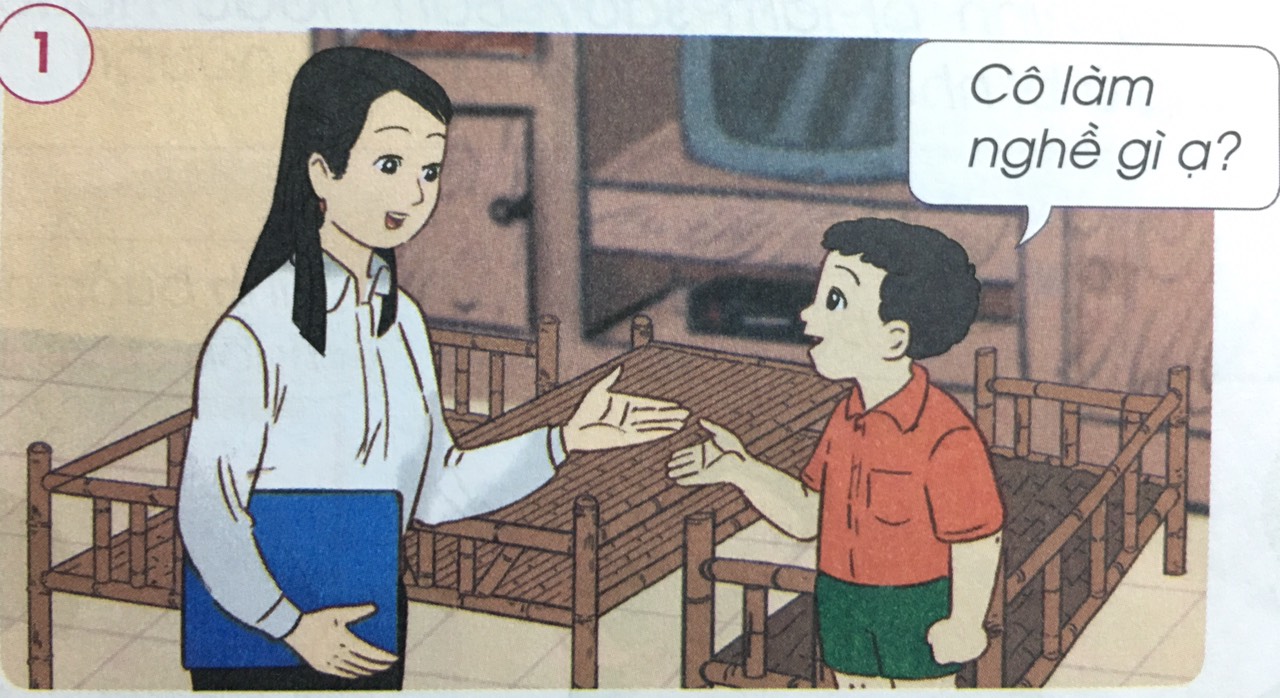 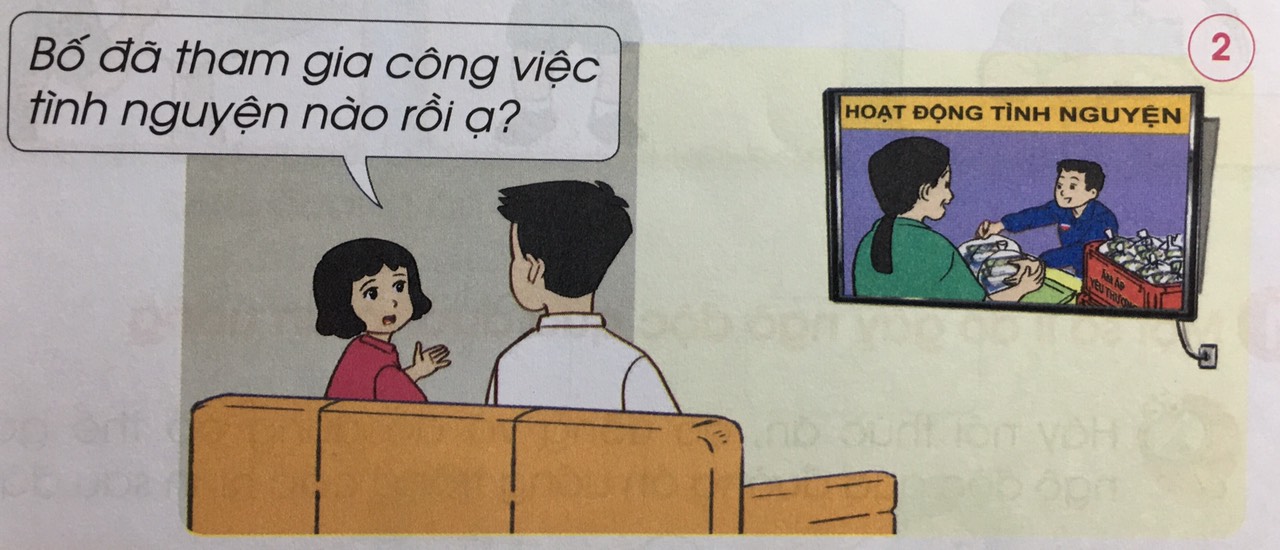 2.Chia sẻ thông tin thu thập được với các bạn.
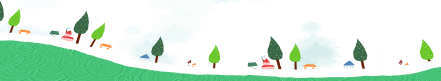 Trong  gia đình, người lớn thường có công việc, nghề nghiệp khác nhau. Các công việc, nghề nghiệp có ý nghĩa đối với gia đình và xã hội đều được trân trọng.
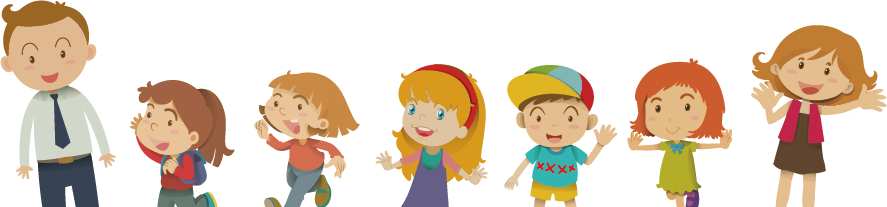 Chào tạm biệt các con.
 Chúc các con chăm ngoan, học tập tốt!
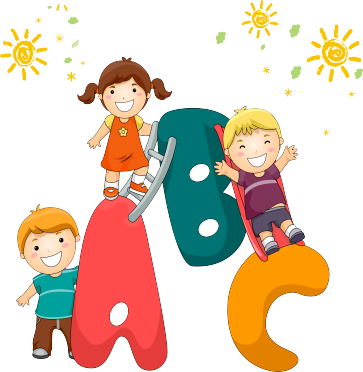 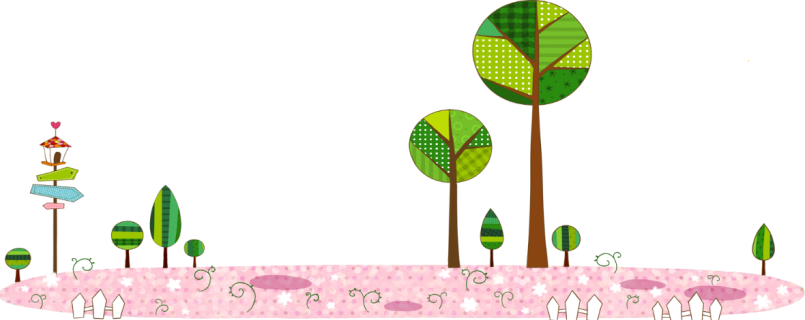 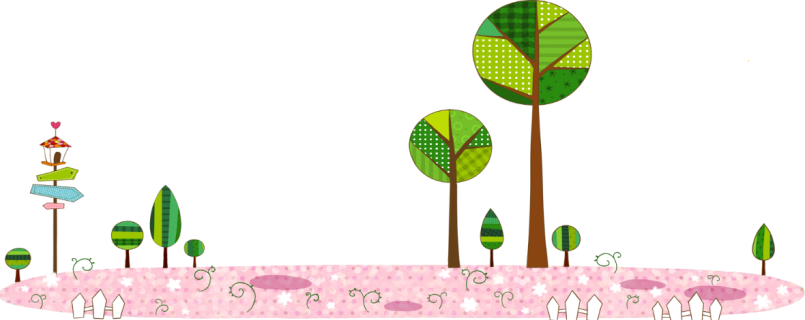